Mobilusis darbas Šilalės rajone
2024 m.
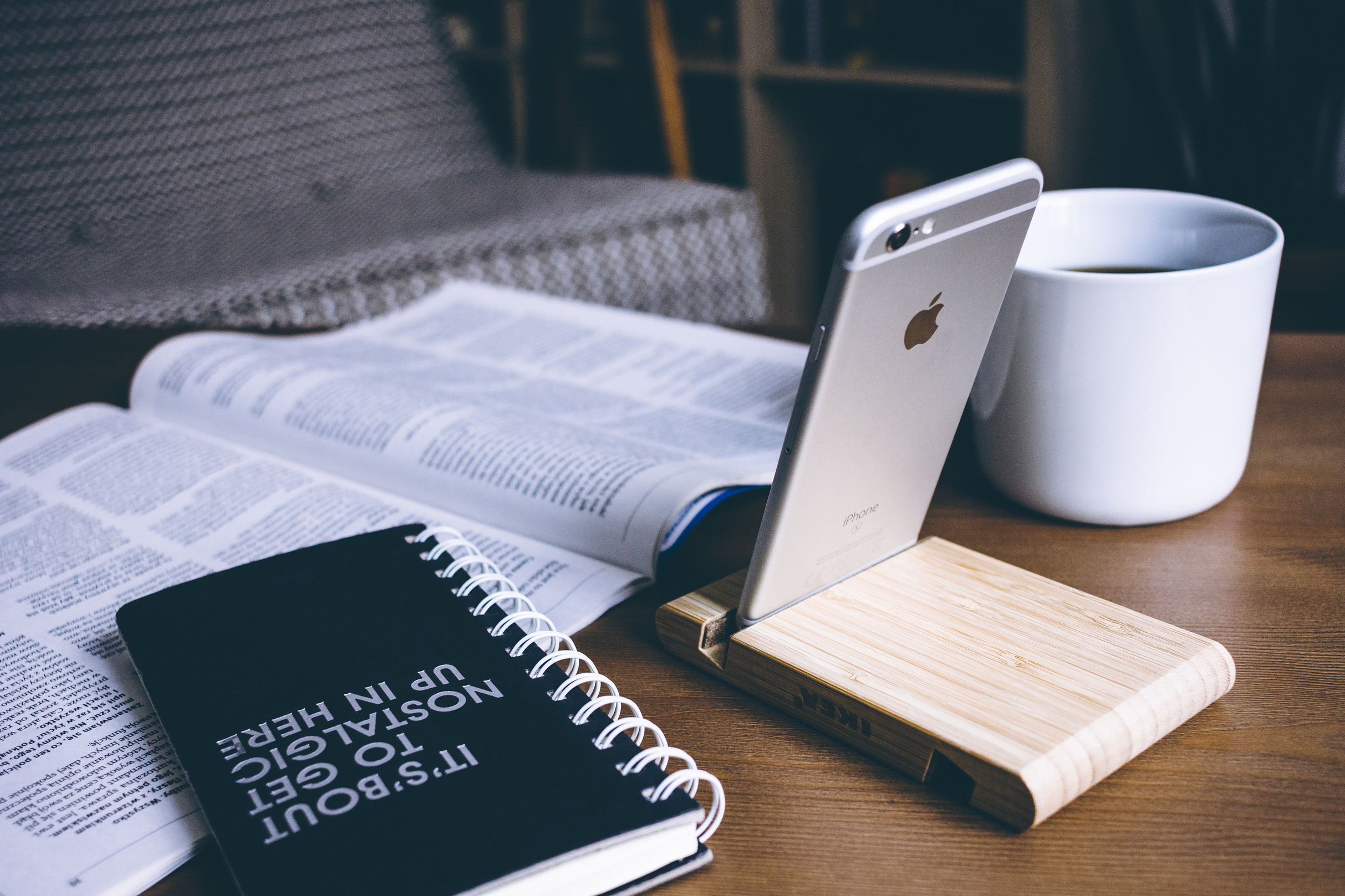 Trumpai apie projektą
Projekto metu stengiamasi patenkinti jauno žmogaus poreikius, užtikrinant socialinę integraciją, ugdymąsi, mobiliems darbuotojams aktyviai veikiant nuo Šilalės miesto nutolusiose teritorijose (šiuo atveju Kaltinėnuose, Laukuvoje ir Kvėdarnoje), kuriose gyvena 14-29 metų jaunuoliai.
Projekto trukmė – nuo 2024 m. sausio 2 d. iki 2024 m. gruodžio 31 d. 
Projektą įgyvendina Šilalės rajono savivaldybės kultūros centras.
Projekto biudžetas
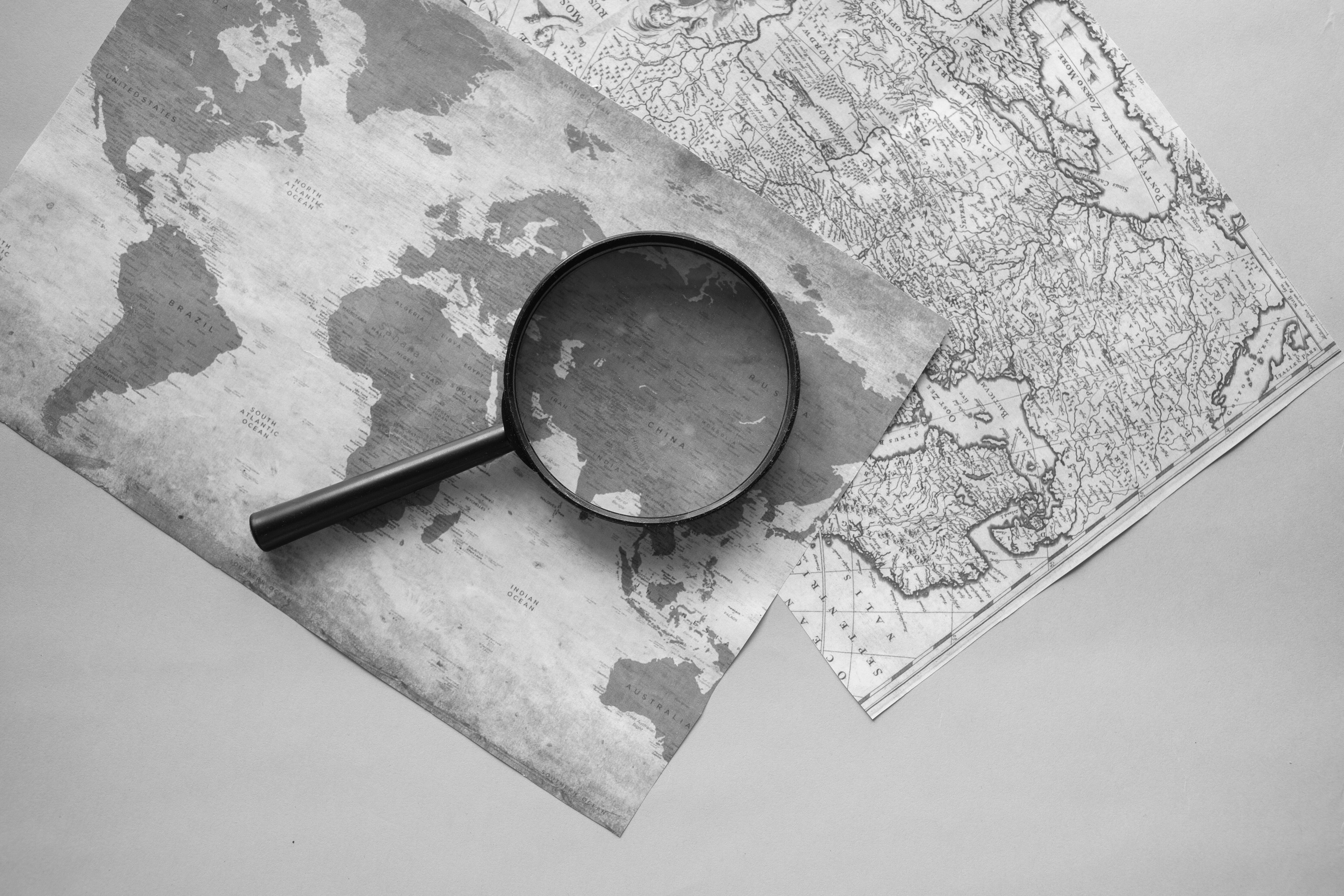 Biudžetas
Projekto įgyvendinimui skirta maksimali galima 22 000 Eur suma
4000 Eur skirta priemonėms ir 
paslaugoms:
Kompiuteris;
Kompiuterinė įranga;
Reklama (apranga darbuotojams);
Vienkartiniai indai;
Plytelė (maisto šildymui);
Sporto inventorius;
Mikrobangų krosnelė;
Spausdintuvas;
Psichologo konsultacijoms;
Kanceliarinėms prekėms;
Stalo žaidimams.
18000 Eur skirta mobilių jaunimo darbuotojų atlyginimams
komanda
Jaunimo darbuotojas mobiliajam darbui
???
???
Jaunimo darbuotojas mobiliajam darbui skatina asmeninį ir socialinį tobulėjimą, stiprina žmogaus prisitaikymo prie aplinkos gebėjimus bei turintis šiam darbui reikalingą išsilavinimą – socialinio darbo, socialinės pedagogikos, psichologijos arba edukologijos.
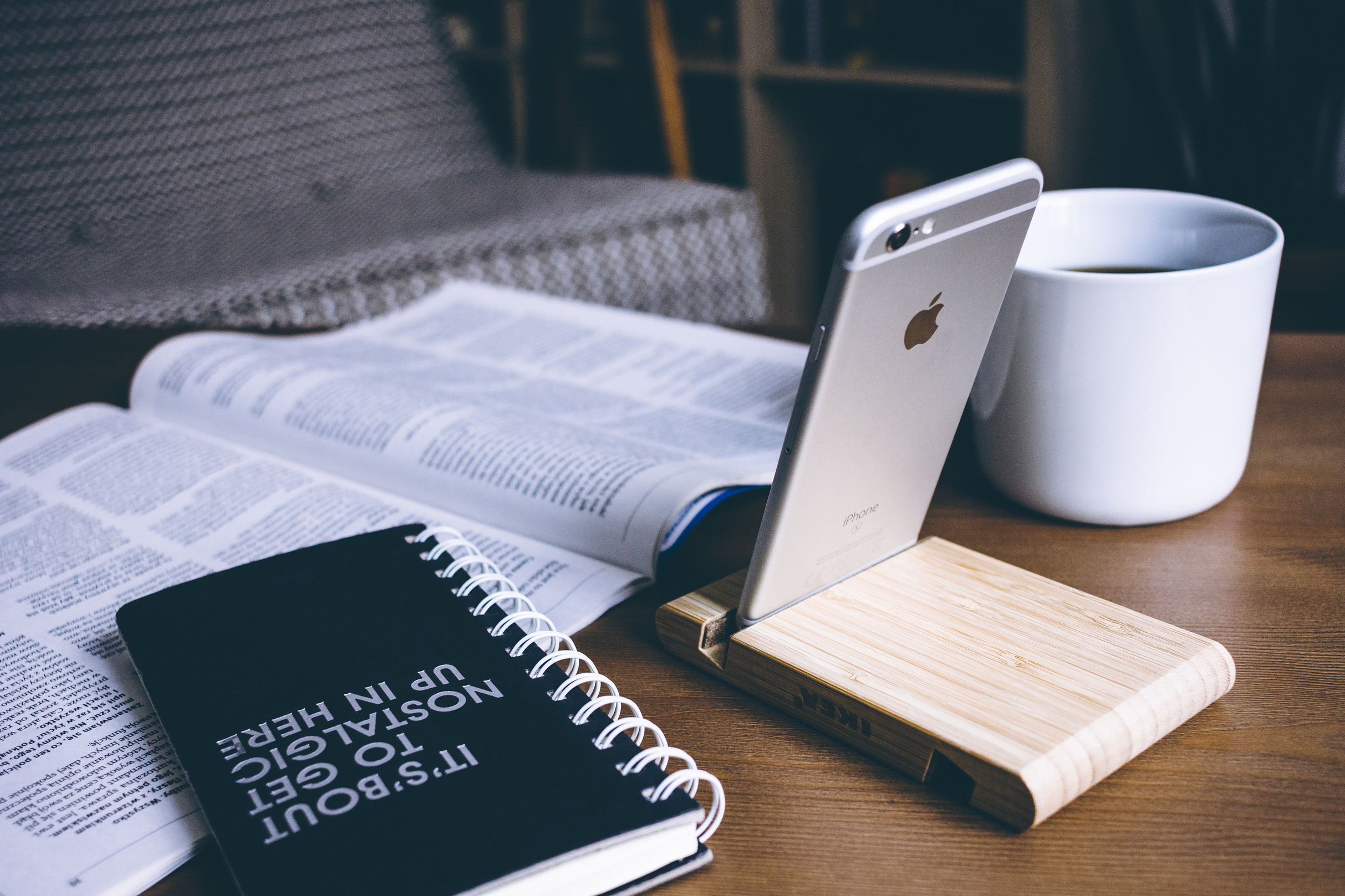 Rekomenduojama...
Lyčių lygybei užtikrinti rekomenduojama, kad mobiliojo darbo su jaunimu komanda, vykdanti mobilųjį darbą su jaunimu, būtų sudaryta iš dviejų priešingos lyties atstovų.
Jaunimo darbuotojas mobiliam darbui
-Turi būti užtikrinta, kad mobilųjį darbą su jaunimu vykdančiose organizacijose būtų ne mažiau nei 2 darbuotojai, dirbantys tuo pačiu metu ne mažiau nei po pusę etato;
-Vienu metu į seniūnijas važiuoja abu jaunimo darbuotojai; 
-Planuojamos darbo valandos nuo 16 val. iki 21 val. vakaro;
-Abu darbuotojai privalo turėti socialinio darbo, socialinės pedagogikos, psichologijos arba edukologijos išsilavinimą.
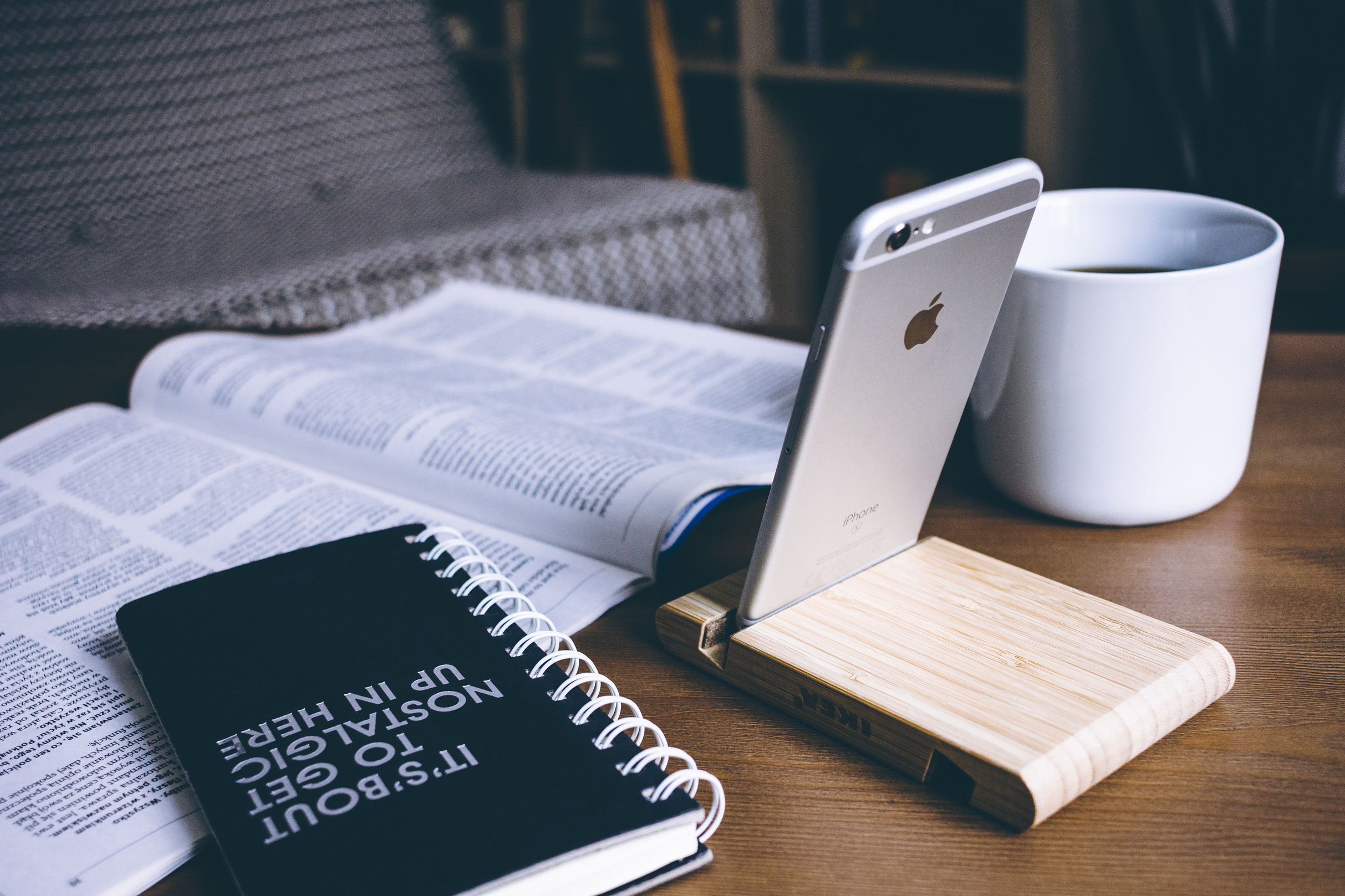 Planuojamos veiklos
Bendruomenių varžybos;
Susitikimai su psichologu;
Maisto gaminimo vakarai;
Kino filmų vakarai;
Įvairios sportinės veikos (krepšinis, tinklinis, futbolas);
Pažintinės išvykos į įvairias įstaigas ir institucijas;
Supervizijos projekto vykdytojams.
Atlyginimas
Jaunimo darbuotojo atlyginimas
1
2
3
Atlyginimas (neto) kaupiant 3 proc. pensijai
Atlyginimas  (neto), taikant NPD
Atlyginimas (bruto)
736,96
570,86
548,75
3 darbo dienos per savaitę
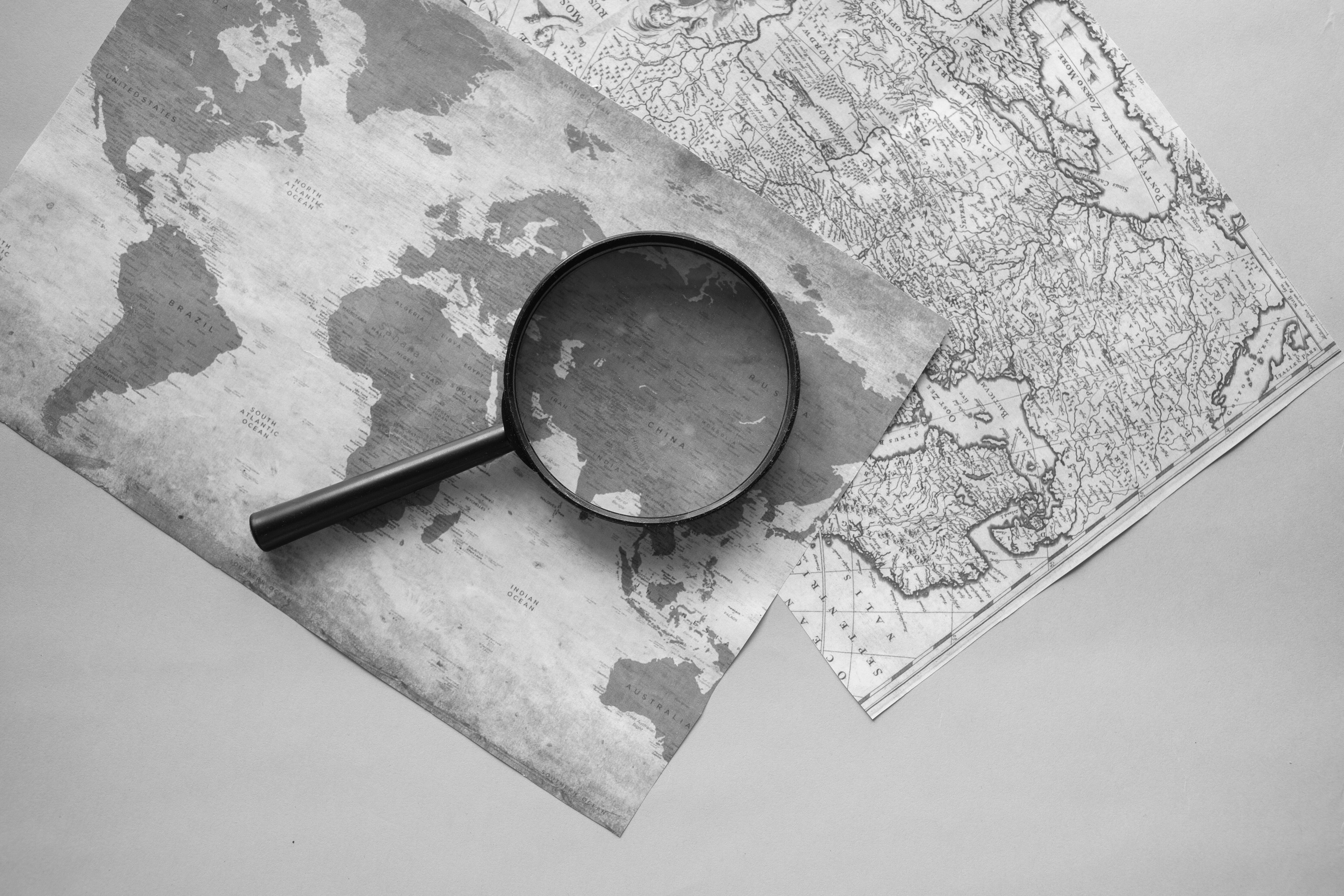 Nuo ko pradėsime?
-Nuo susipažinimo su bendruomenėmis ir įsiliejimo į bendruomenės veiklas;
-Dalyvavimo mokyklos veiklose, pertraukų metu;
-Susipažinimo su seniūnijų socialiniais darbuotojais bei kitais suinteresuotais asmenimis.
Ko mums trūksta?
-Automobilio + kuro kompensacijos važinėjimui į Šilalės rajono seniūnijas;
-Patalpų seniūnijose;
-Pagalbos viešinant veiklas seniūnijose;
-Glaudaus bendradarbiavimo su mokyklų atstovais, seniūnijų soc. darbuotojais.
Preliminarios kuro išlaidos
Iškilus klausimų dėl projekto veiklų kreiptis
Kultūros projektų vadovė – Vitalija Daukšienė, tel nr. (8449)74043;
Vyriausioji kultūrinės veiklos vadybininkė Guoda Juškaitė, mob. +37062678519